Занимательная фразеология
Интеллектуальная игра по русскому языку
Этапы интеллектуальной игры
Разминка
Ребусы
Потеряшки
Неразбериха
Шутим с нейросетью
Откуда есть пошли…
Наследие предков
Найди меня
1 этапРазминка
Шевелить
ушами
Сочинять …..
Перевести…..
Развести …..
С первого …..
Броситься…..
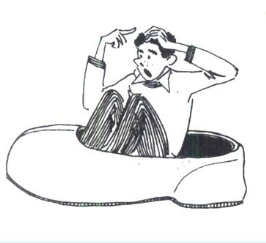 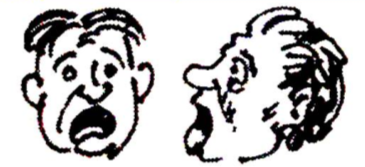 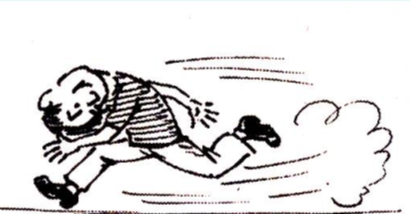 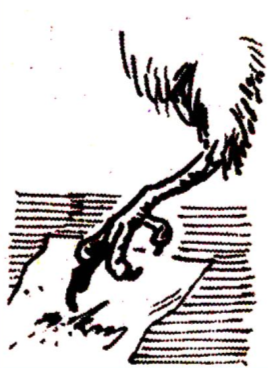 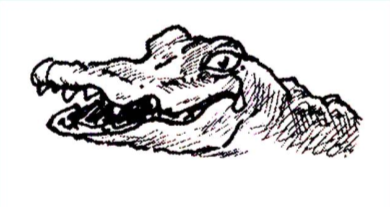 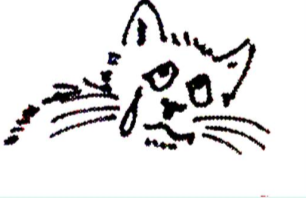 Сочинять
на ходу
Перевести
дух
Развести
руками
С первого
взгляда
Броситься
в глаза
2 этапРебусы
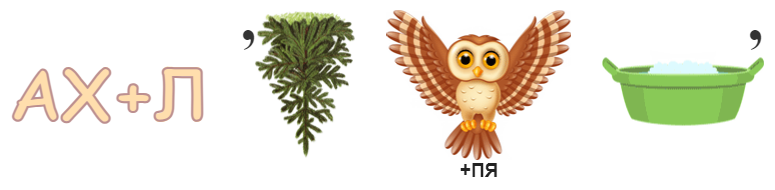 ахиллесова пята
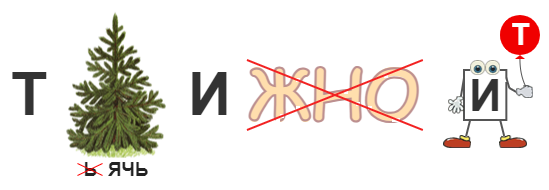 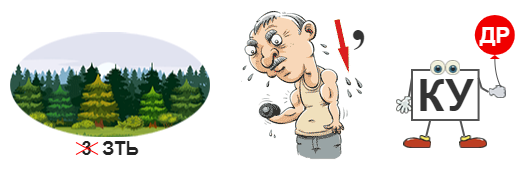 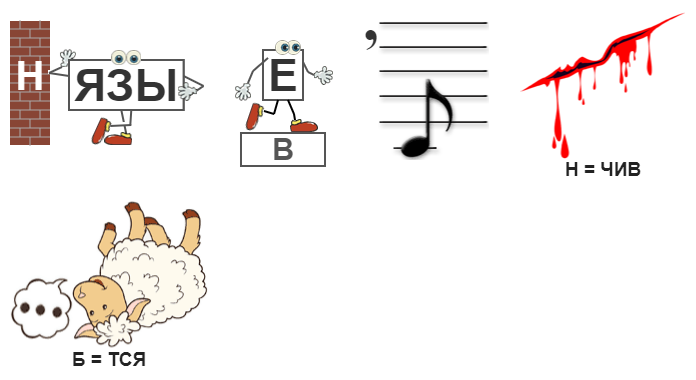 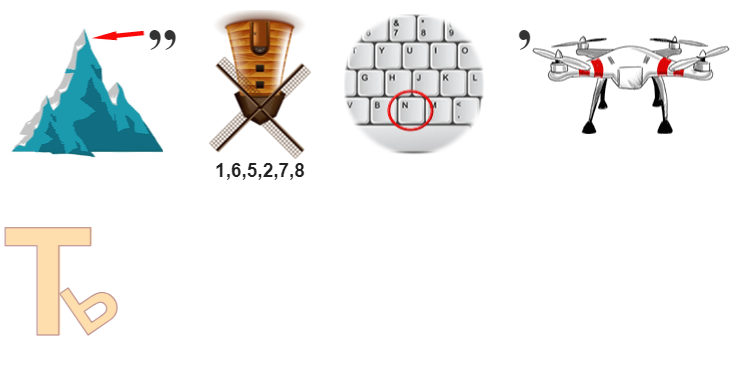 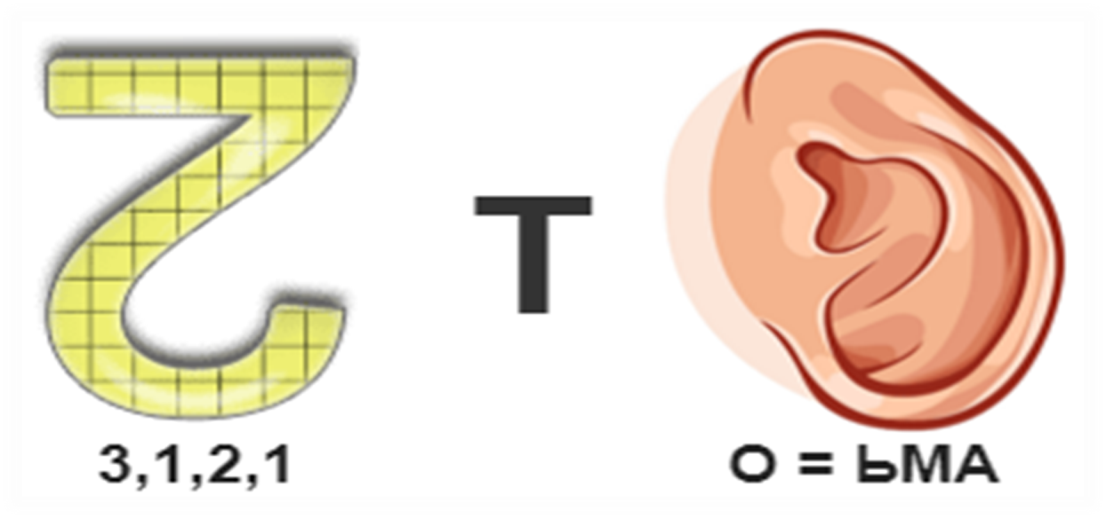 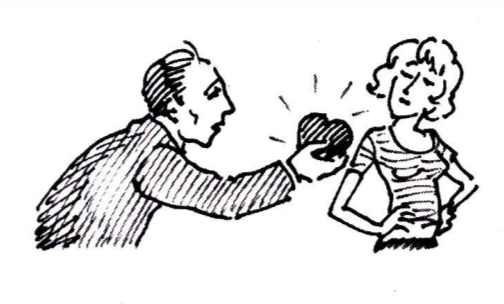 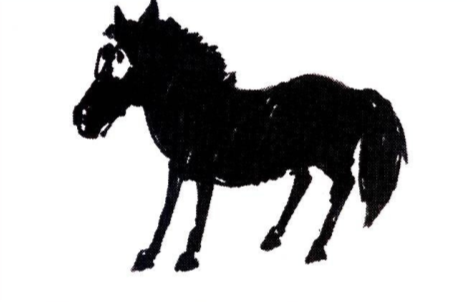 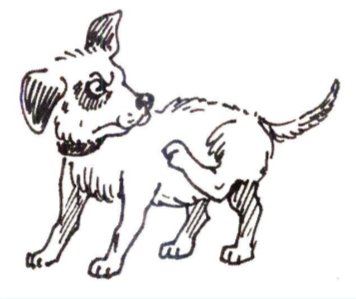 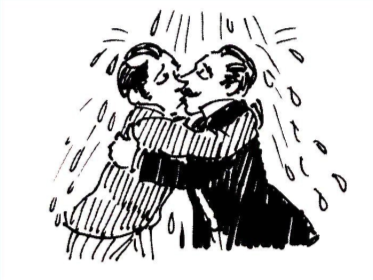 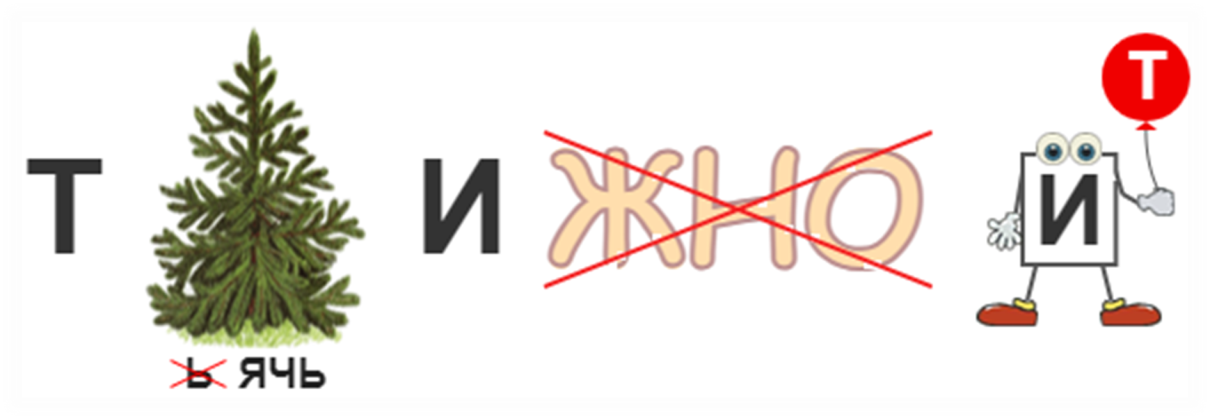 Телячьи нежности
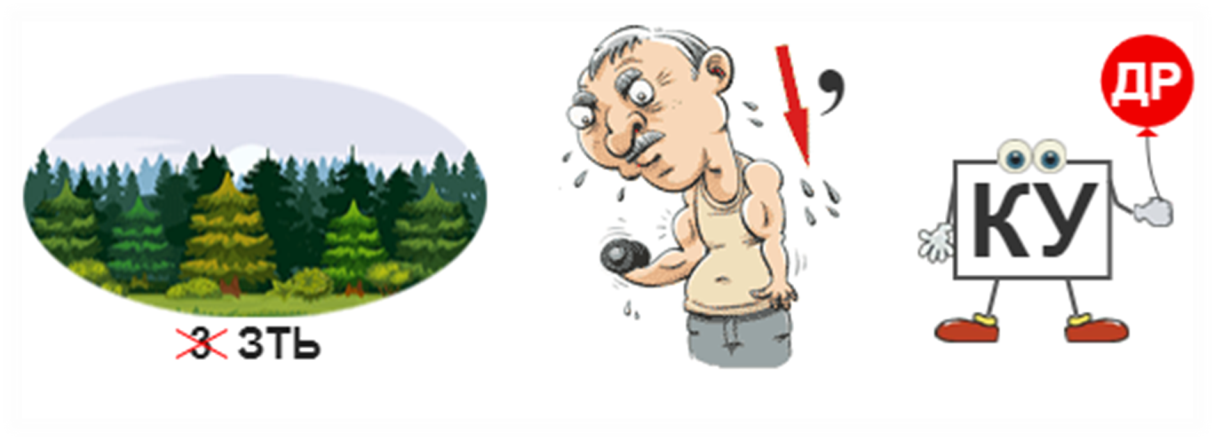 Лезть под руку
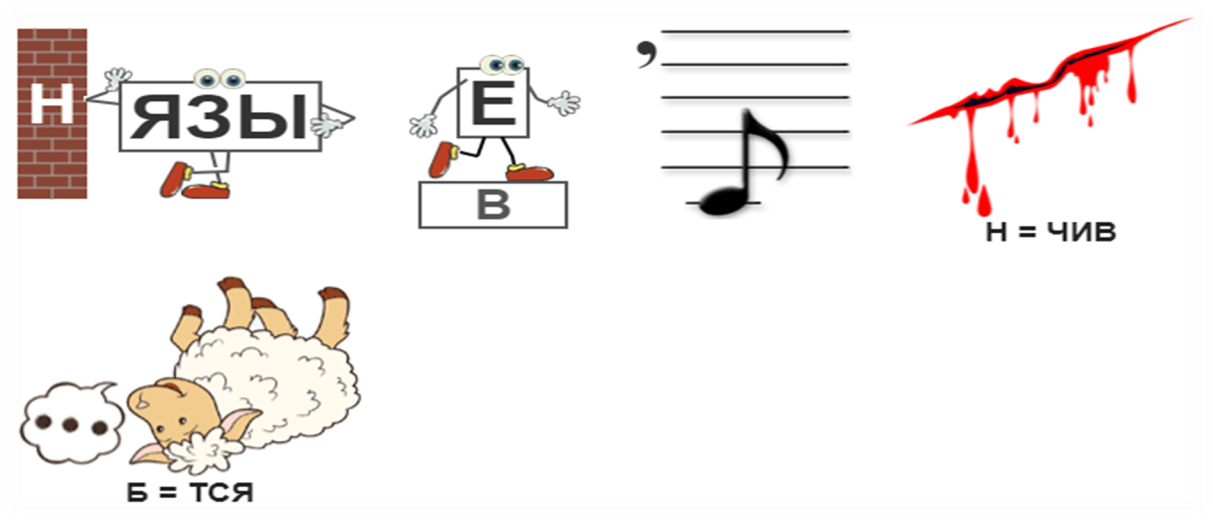 Язык не поворачивается
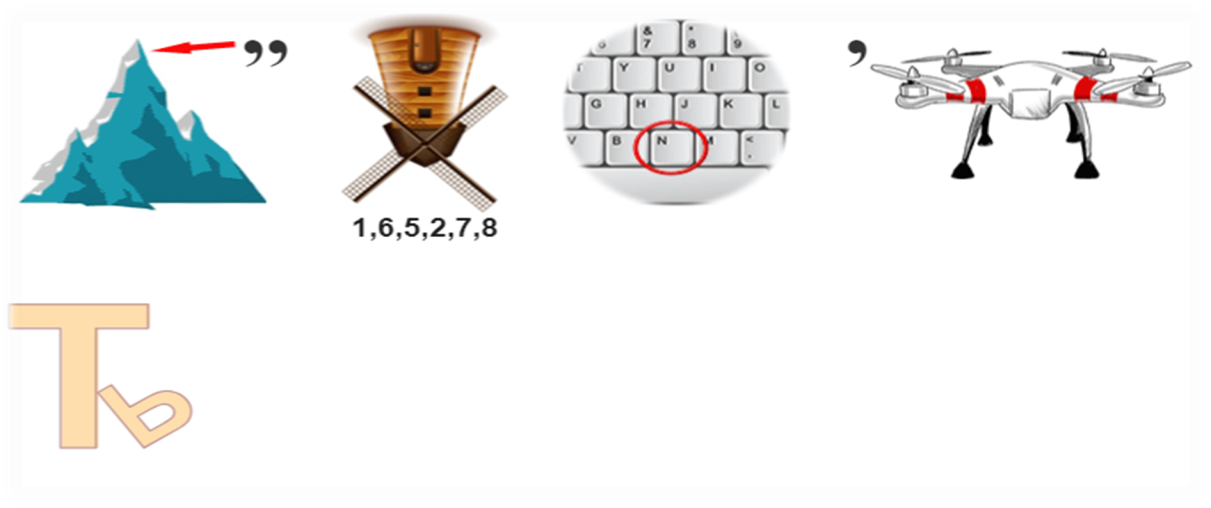 Пальцем тронуть
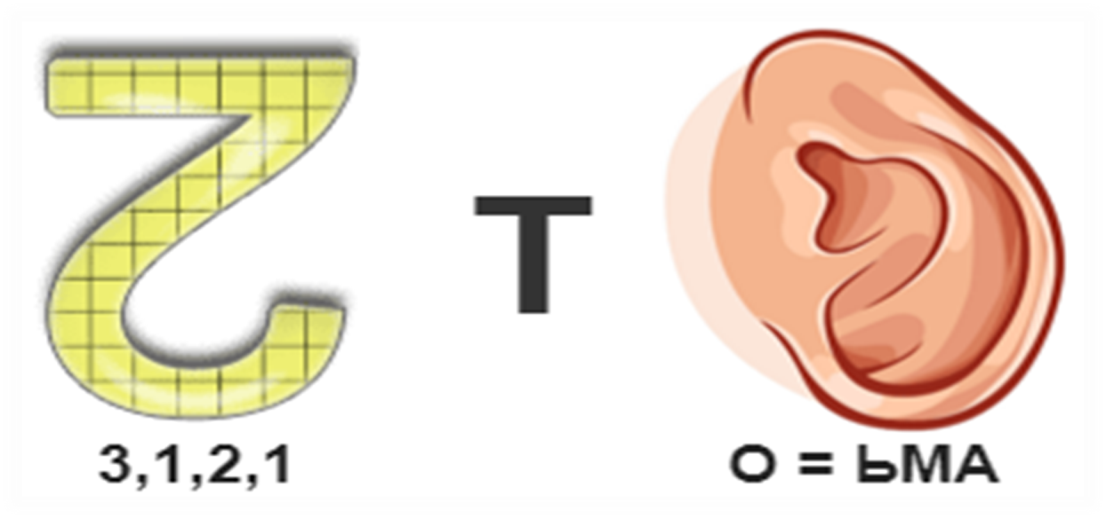 Дать маху
3 этапПотеряшки
Удовольствие ниже среднего –
мучительно, неприятно, тягостно.
Днём с огнём не сыщешь - для конкретного человека что-то или кто-то имеет большое значение.Сбежать на край света - проанализировать, досконально разобрать какую-либо мысль, соображение, ситуацию и т. п.Поднять всех на ноги -  прийти в замешательство.Бросить на произвол судьбы - очень трудно, практически невозможно отыскать кого-либо, что-либо. Пасть духом - оставить где-либо, не помогая и не интересуясь.Не знать, куда деваться - отчаиваться, унывать.Разложить по полочкам - никогда, ни при каких условиях не получить желаемого.Свет клином на нём сошёлся - заставить активно действовать. Не видать как своих ушей - очень далеко; куда угодно, в любое самое далёкое место.
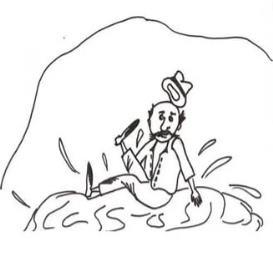 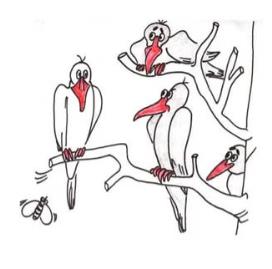 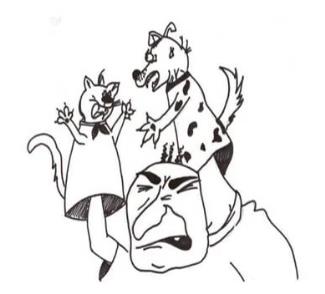 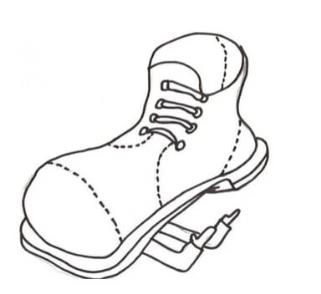 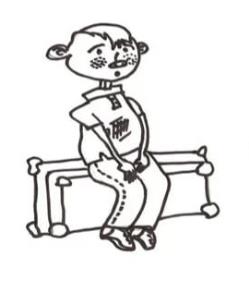 Днём с огнём не сыщешь –
очень трудно, практически невозможно отыскать кого-либо, что-либо.
Сбежать на край света –
очень далеко; куда угодно, в любое самое далёкое место.
Поднять всех на ноги –
заставить активно действовать.
Бросить на произвол судьбы –
оставить где-либо, не помогая и не интересуясь.
Пасть духом –
отчаиваться, унывать.
Не знать, куда деваться –
прийти в замешательство.
Разложить по полочкам –
проанализировать, досконально разобрать какую-либо мысль, соображение, ситуацию и т. п.
Свет клином на нём сошёлся –
для конкретного человека что-то или кто-то имеет большое значение.
Не видать как своих ушей –
никогда, ни при каких условиях не получить желаемого.
4 этапНеразбериха
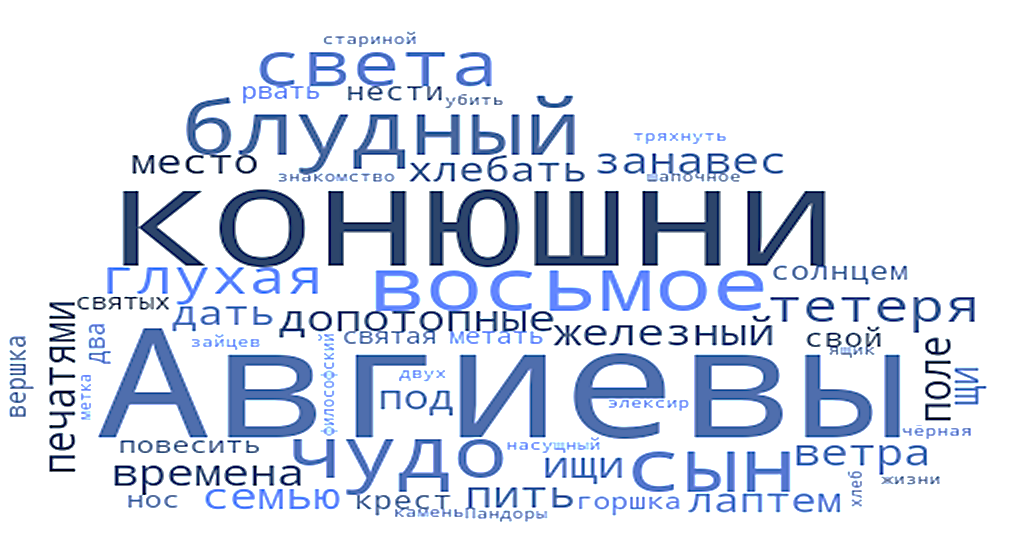 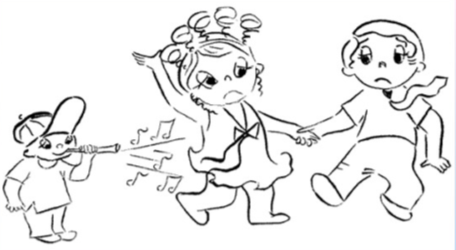 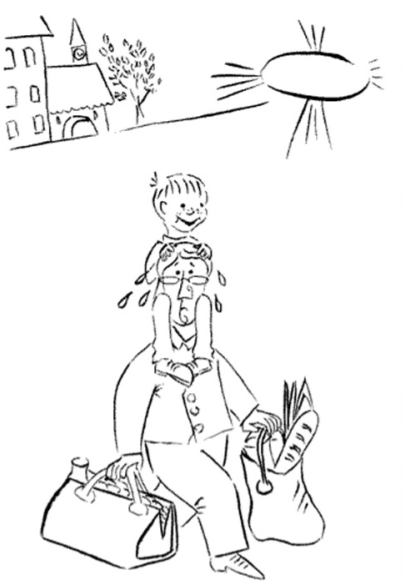 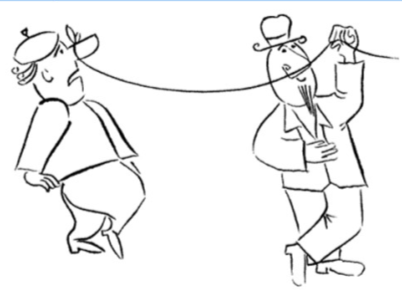 авгиевы конюшни блудный сын восьмое чудо света глухая тетеря допотопные времена железный занавес за семью печатями ищи ветра в поле как пить дать лаптем щи хлебать место под солнцем нести свой крест
от горшка два вершка повесить нос рвать и метать святая святых тряхнуть стариной убить двух зайцев философский камень хлеб насущный чёрная метка шапочное знакомство ящик Пандоры элексир жизни
5 этапШутим с нейросетью
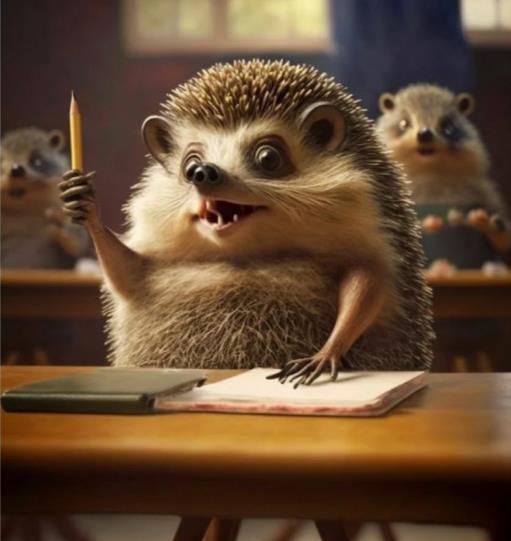 Ежу понятно
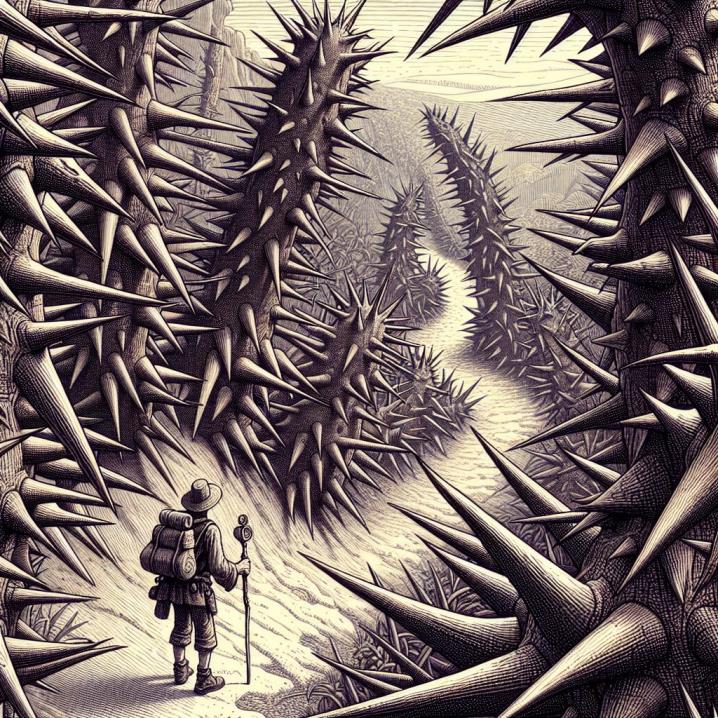 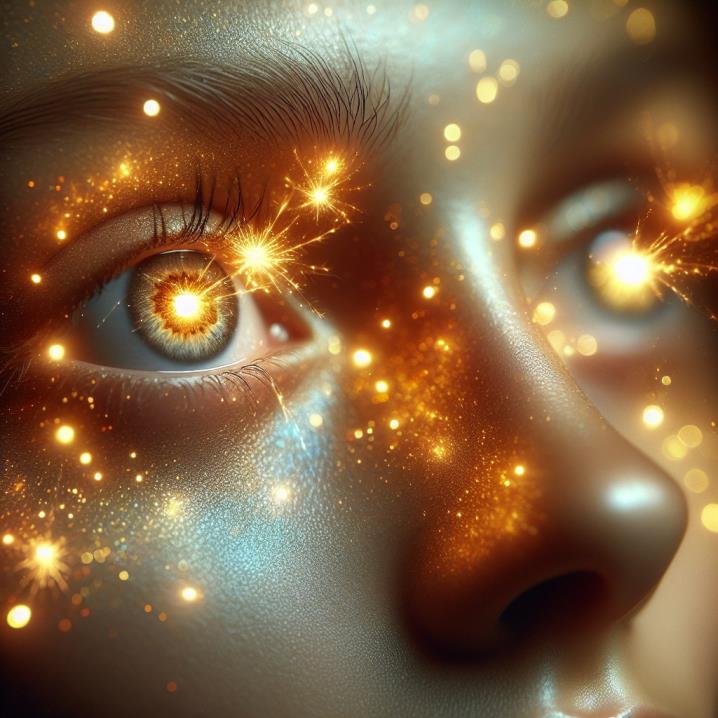 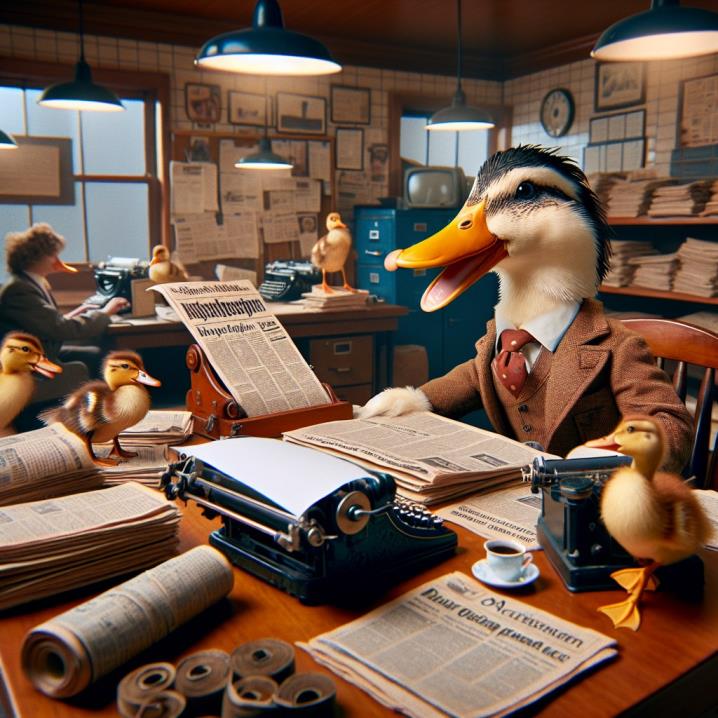 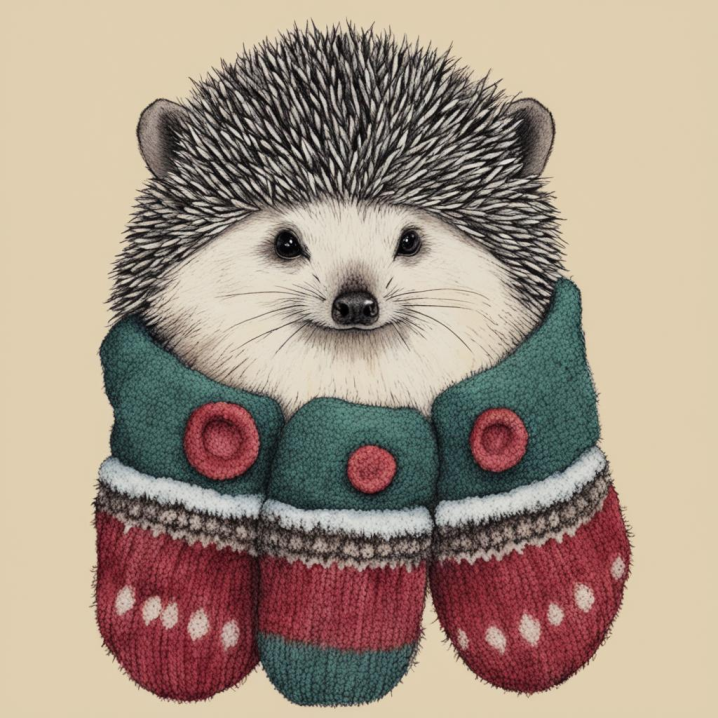 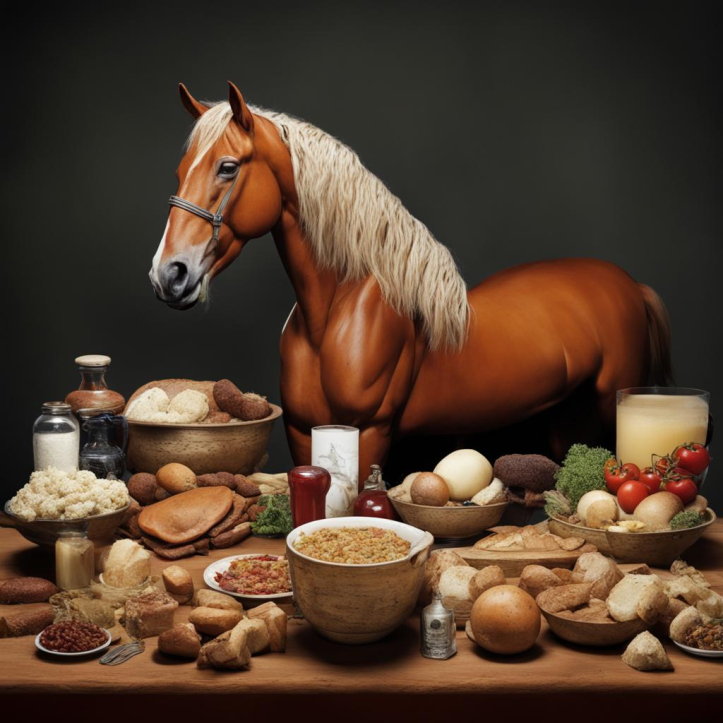 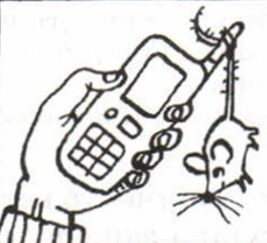 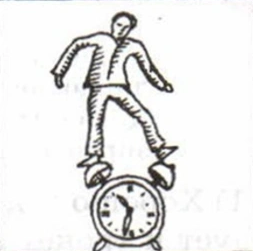 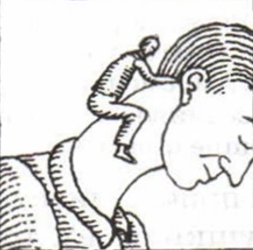 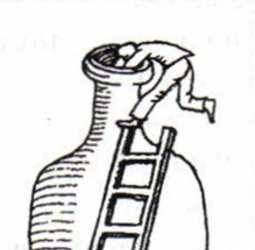 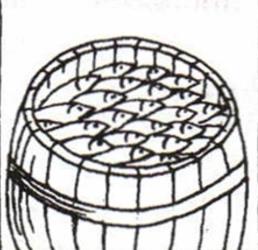 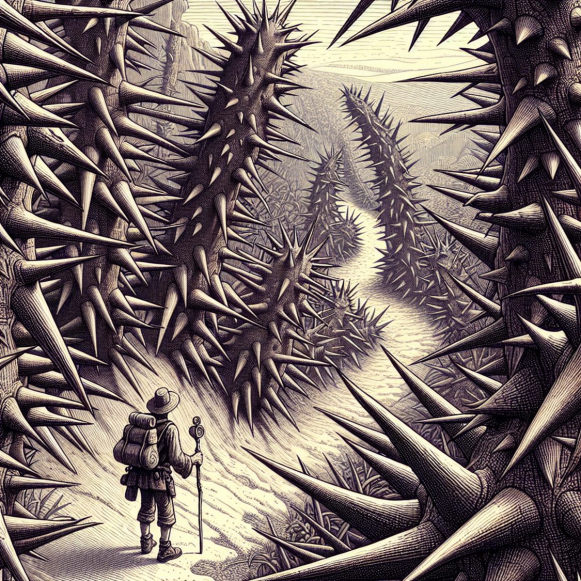 Пройти тернистый путь
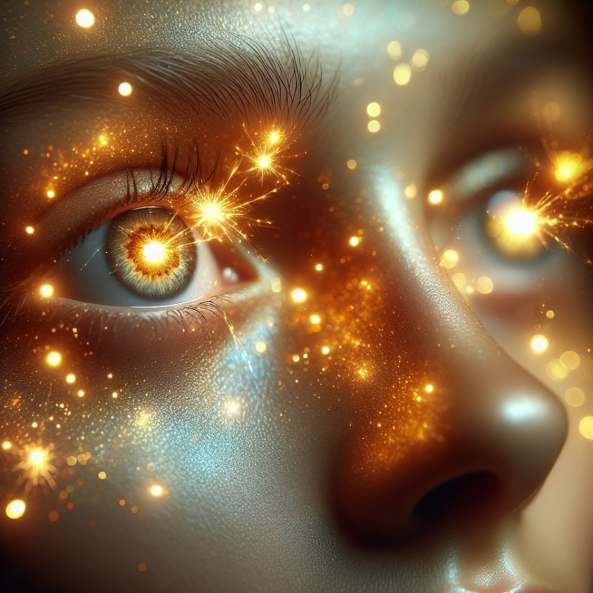 Искры из глаз посыпались
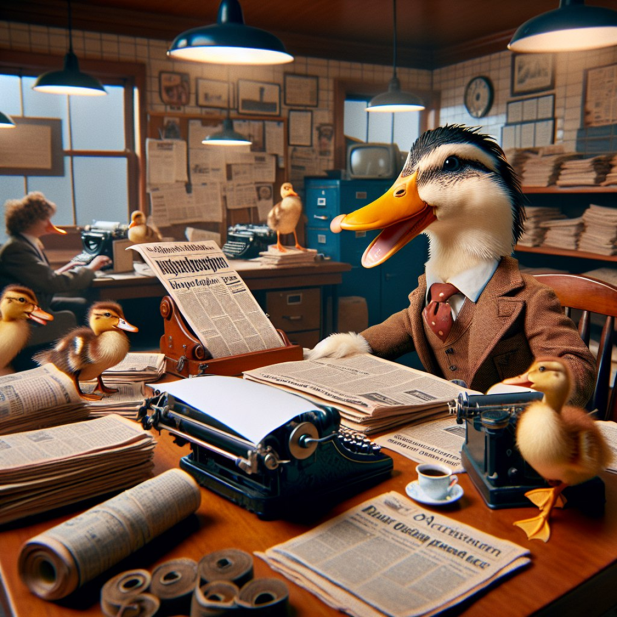 Газетная утка
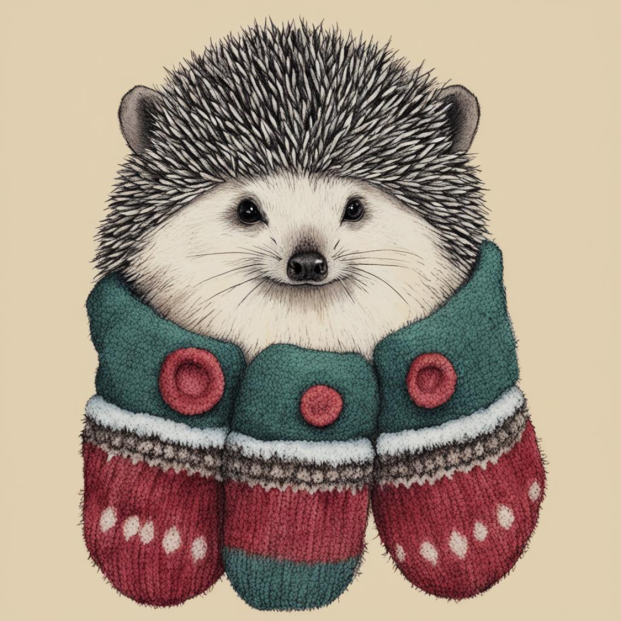 Держать в ежовых руковицах
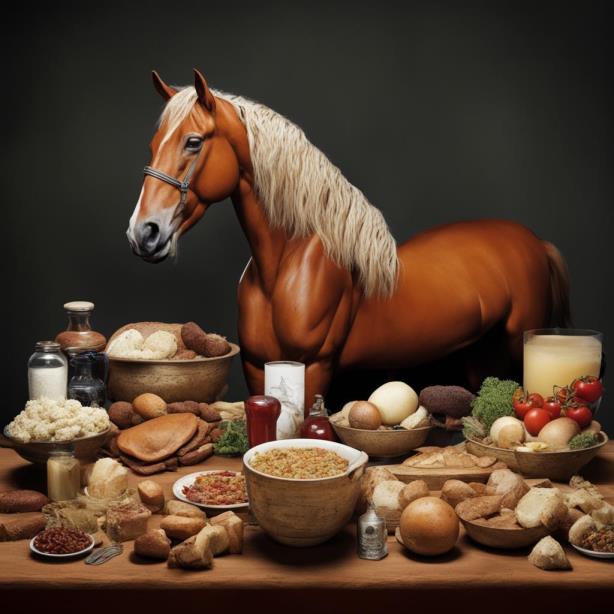 Не в коня корм
6 этапОткуда есть пошли…
Источник фразеологизма — произведение античного баснописца Эзопа под названием «Крестьянин и змея». В нём рассказывается о человеке, нашедшем в поле замёрзшую змею. Он положил её за пазуху, чтобы она не погибла. Но после того, как змея согрелась, она укусила своего спасителя.
Пригреть змею на груди
Немало фразеологизмов пришло к нам из произведений Пушкина. Источник крылатой фразы — «Сказка о рыбаке и рыбке». Героине этой сказки, старухе, мало было даров от волшебной золотой рыбки — нового корыта, избы, царских хором и звания дворянки. Она пожелала повелевать морской стихией и самой золотой рыбкой. В результате жадность погубила старуху — рыбка забрала все щедрые дары. Используя этот фразеологизм, говорят о человеке, который потерял всё, что имел.
Этот фразеологизм означает поверхностное знакомство. В старые времена, когда все мужчины носили головные уборы, они для приветствия знакомых поднимали шапку, тогда как с друзьями и родными пожимали руки или обнимались.
После завоевания Казани русский царь Иван IV щедро наградил отдельных татар. Многие татары злоупотребляли добротой русских и, прикидываясь бедными, назойливо требовали наград. Значение этого фразеологизма – притворяться бедняком.
Выражение пошло от названия горы Пантелик в Греции. В горе добывали мрамор, и было много пещер, гротов и ходов; попав туда, легко можно было заблудиться.
В основе этого фразеологизма лежит библей-ских миф о том, как жители древнего Вави-лона захотели построить башню до небес. Бог, разгневавшись на них, смешал языки строи-телей, чтобы они не понимали друг друга. Началась суматоха, и люди не смогли продол-жить стройку.
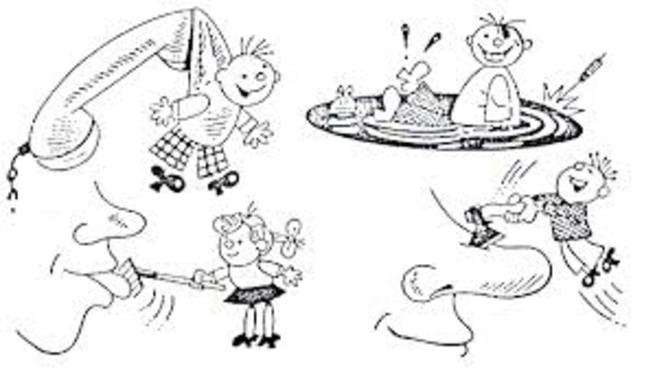 Немало фразеологизмов пришло к нам из произведений Пушкина. Источник крылатой фразы — «Сказка о рыбаке и рыбке». Героине этой сказки, старухе, мало было даров от волшебной золотой рыбки — нового корыта, избы, царских хором и звания дворянки. Она пожелала повелевать морской стихией и самой золотой рыбкой. В результате жадность погубила старуху — рыбка забрала все щедрые дары. Используя это фра-зеологизм, говорят о человеке, который потерял всё, что имел. ОООООООООООООООООООООООООО
Остаться у разбитого корыта
Этот фразеологизм означает поверхностное знакомство. В старые времена, когда все мужчины носили головные уборы, они для приветствия знакомых поднимали шапку, тогда как с друзьями и родными пожимали руки или обнимались.
Шапочное знакомство
После завоевания Казани русский царь Иван IV щедро наградил отдельных татар. Многие татары злоупотребляли добротой русских и, прикидываясь бедными, назойливо требовали наград. Значение этого фразеологизма – притворяться бедняком.
Сирота казанская
Выражение пошло от названия горы Пантелик в Греции. В горе добывали мрамор, и было много пещер, гротов и ходов; попав туда, легко можно было заблудиться.
Сбиться с панталыку
В основе этого фразеологизма лежит библейских миф о том, как жители древнего Вавилона захотели построить башню до небес. Бог, разгневавшись на них, смешал языки строителей, чтобы они не понимали друг друга. Началась суматоха, и люди не смогли продолжить стройку.
Вавилонское столпотворение
7 этапНаследие предков
В здоровом теле здоровый дух -
редкая удача.
Аппетит приходит во время еды, …
Два сапога пара, …
Кто старое помянет – тому глаз вон, …
Ума палата, …
Где тонко, там и рвётся, …
За одного битого двух небитых дают, …
Не все коту масленица, …
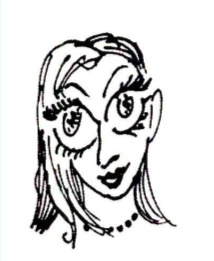 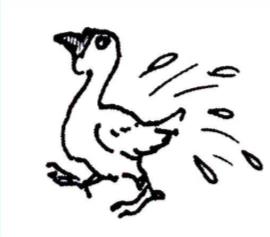 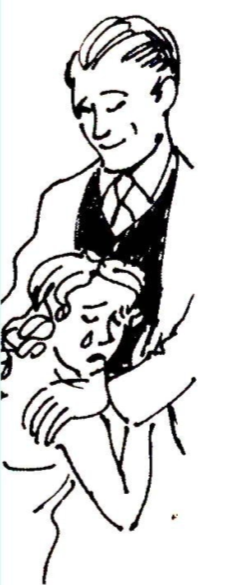 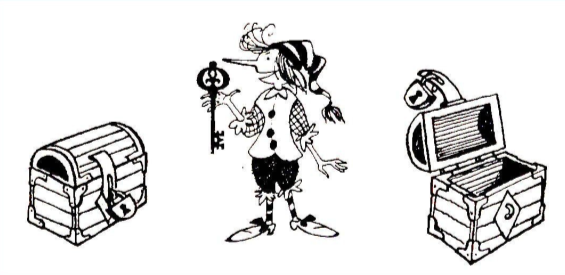 Аппетит приходит во время еды,
а жадность – во время аппетита.
Два сапога пара,
да оба левые.
Кто старое помянет – тому глаз вон,
а кто забудет – тому оба.
Ума палата,
да ключ потерян.
Где тонко, там и рвётся,
где толсто, там и наслаивается.
За одного битого двух небитых дают,
да не больно-то берут.
Не все коту масленица,
будет и пост.
8 этапНайди меня
В нашем быстром и суетливом мире, где каждый стремится достичь успеха и признания, важно помнить о ценности и значимости наших отношений с другими людьми. Ведь только, идя рука об руку и зная себе цену, мы можем по-настоящему достичь гармонии и счастья.
Счастье - это то, к чему мы все стремимся. Мы хотим быть на седьмом небе от счастья, воспрять духом, родиться в сорочке и просто наслаждаться жизнью. Но как же достичь этого состояния блаженства и радости? Давайте разберемся вместе.     Все начинается с вашего внутреннего мира. Помните, что вы родились под счастливой звездой, и что в вас есть все необходимые ресурсы для счастья. Начните каждый день с благодарности за то, что у вас есть, и с позитивного настроя. Поверьте, ваше отношение к жизни определит ваше счастье.
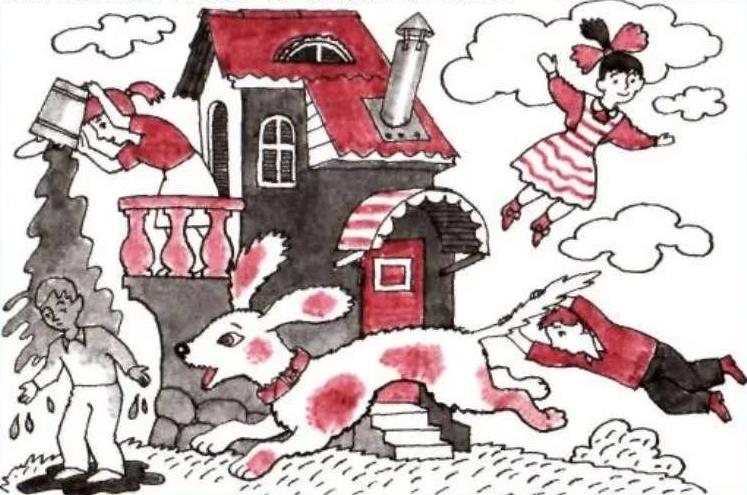